Educación Física
Profesor: Pablo Millar.
Correo donde se envían trabajos: 
pablo.millar.materdolorosa@gmail.com
¿Qué es la Actividad Física?
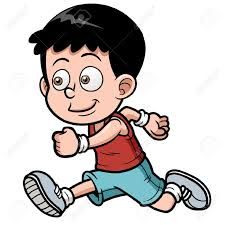 Se considera actividad física cualquier movimiento corporal producido por los músculos.
Actividades Físicas que te Gusta realizar.
Realizaras un Dibujo, realizando actividad física.
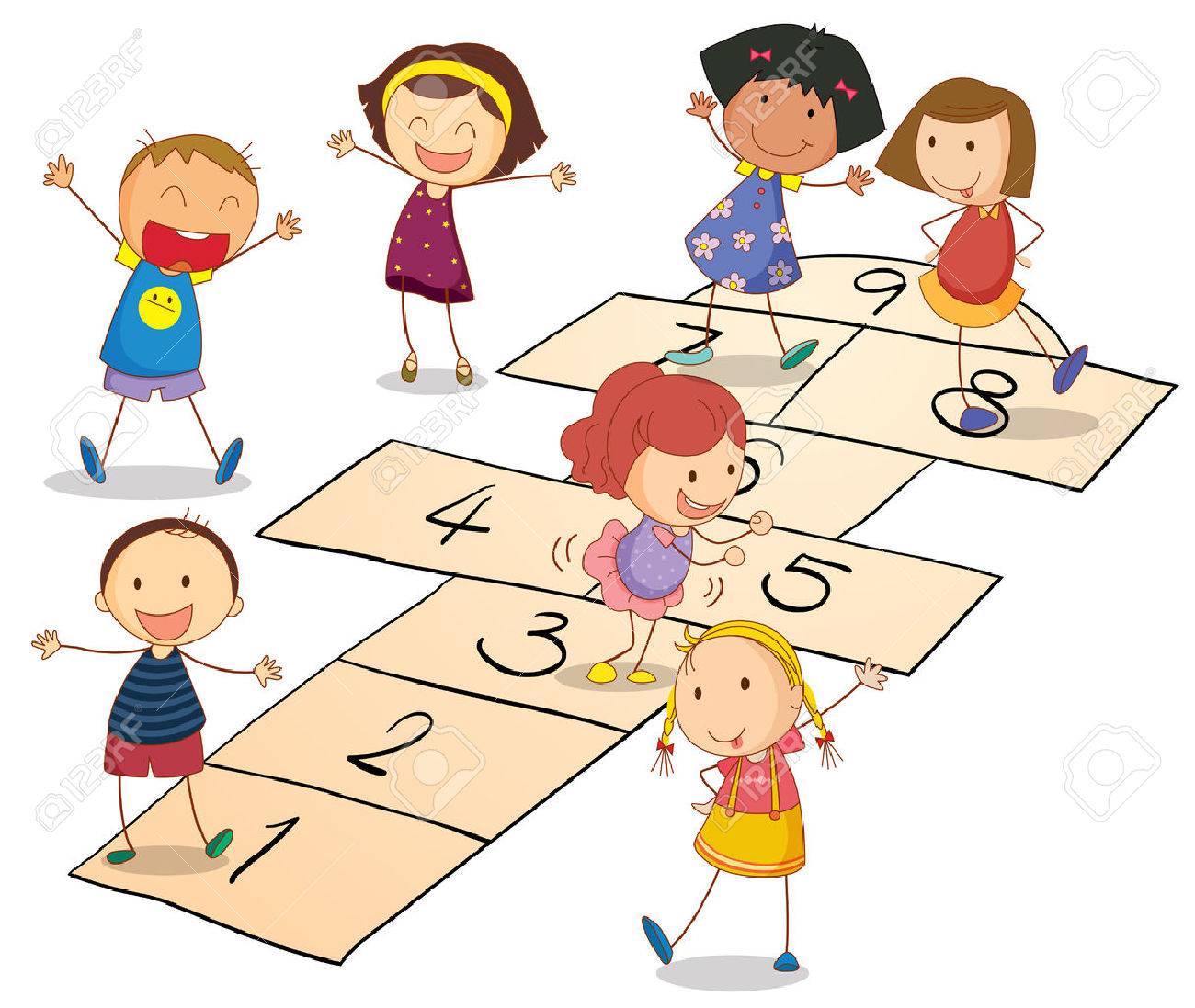 Habilidades Motrices Básicas.
1. Habilidades Motrices Básicas de Locomoción. 

Marcha (Caminar)
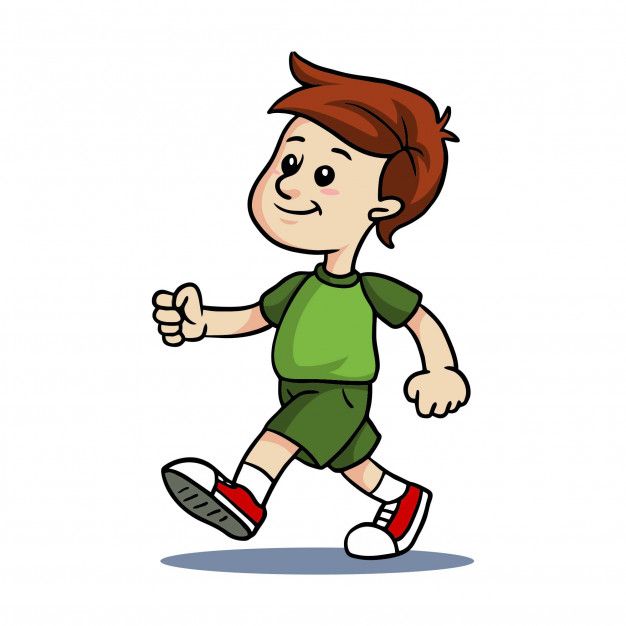 Habilidades Motrices Básicas.
1. Habilidades Motrices Básicas de Locomoción. 

Carrera.
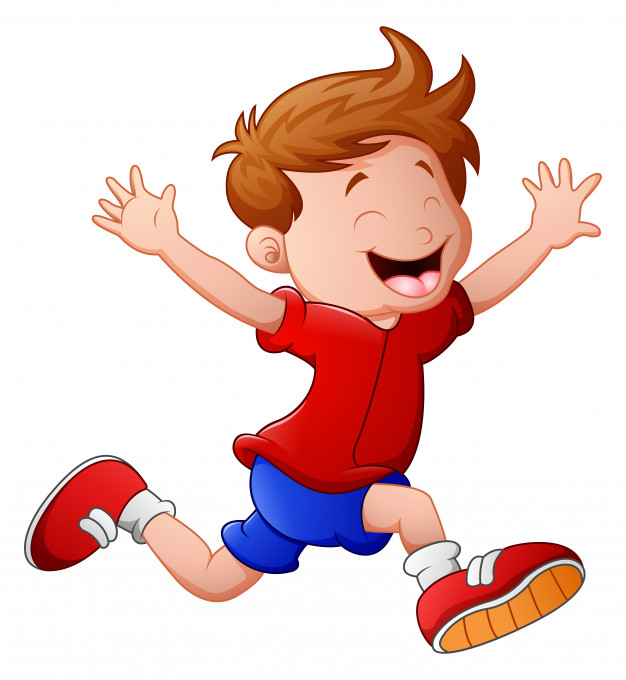 Habilidades Motrices Básicas.
1. Habilidades Motrices Básicas de Locomoción. 

Gatear.
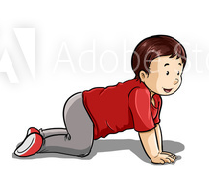 Habilidades Motrices Básicas.
1. Habilidades Motrices Básicas de Locomoción. 


Reptar.
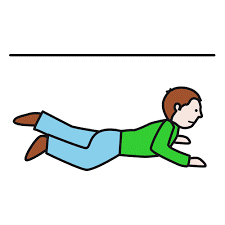 Habilidades Motrices Básicas.
1. Habilidades Motrices Básicas de Locomoción. 


Saltar.
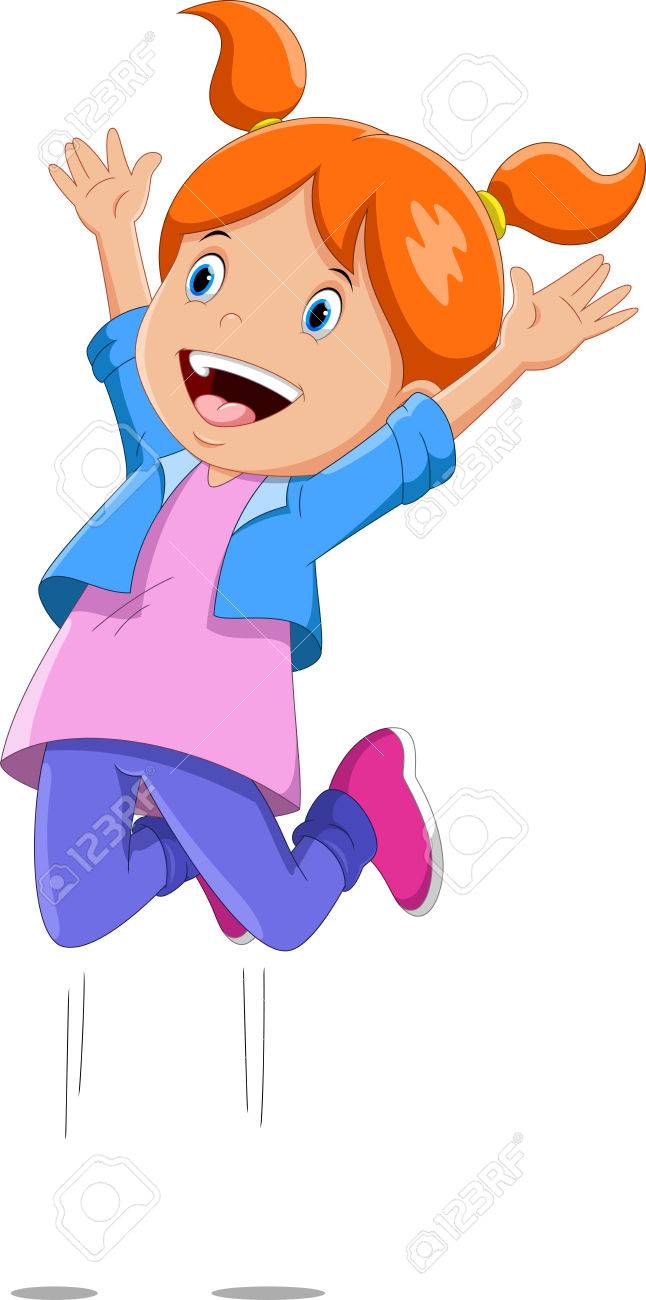 Habilidades Motrices Básicas.
1. Habilidades Motrices Básicas de Locomoción. 


Rodar.
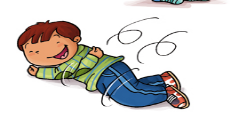 Habilidades Motrices Básicas
Prueba de Diagnostico.
Realizar un Video donde:

Debes realizar la Habilidad Motriz de la Carrera.

Enviarlo a:
pablo.millar.materdolorosa@gmail.com
Archivo: Curso.Apellido.Nombre.video1
Evaluación Diagnostico.